The Photography Bridge
Some tasks to help you prepare for Photography A-level
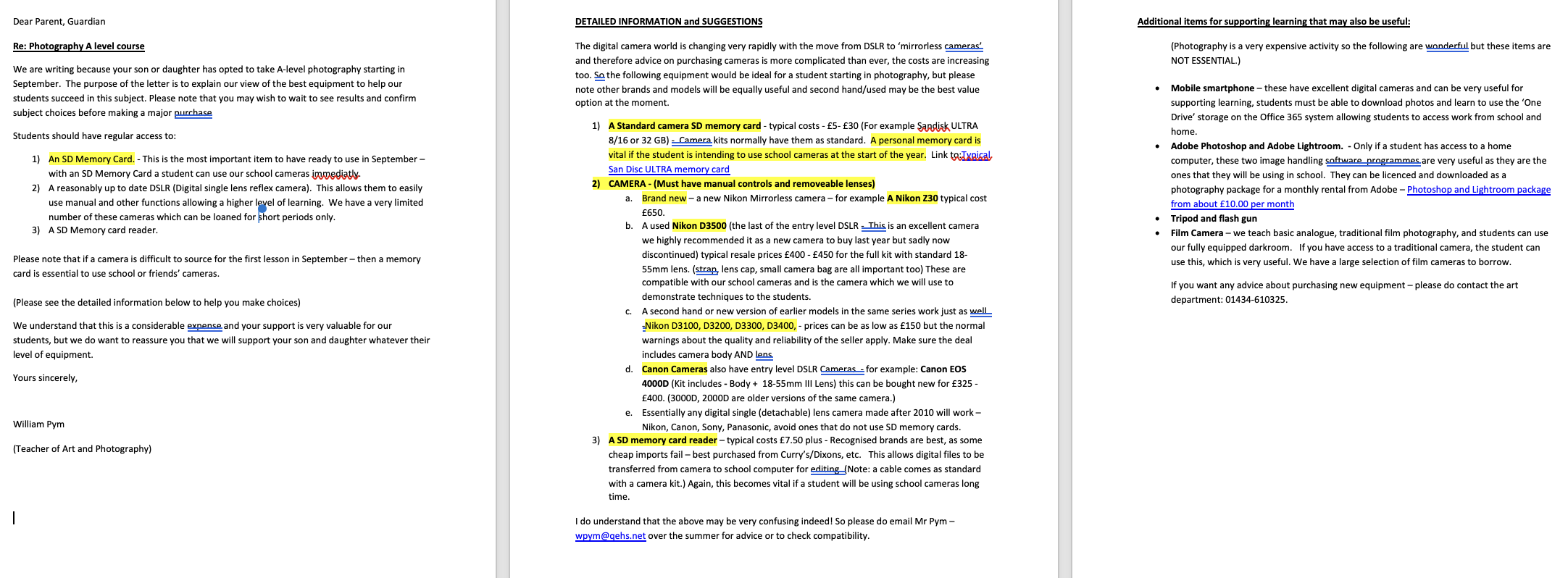 Letter for equipment here
Please note that a hard copy of this letter will be sent to every student that confirms for photography A-level in due course.

We understand that some families may wish to wait until September or even later before purchasing an expensive camera. In some cases school bursaries may apply, please ask for information from the 6th form office.
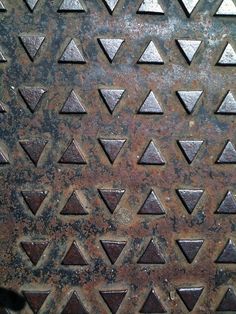 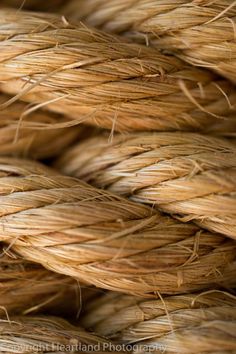 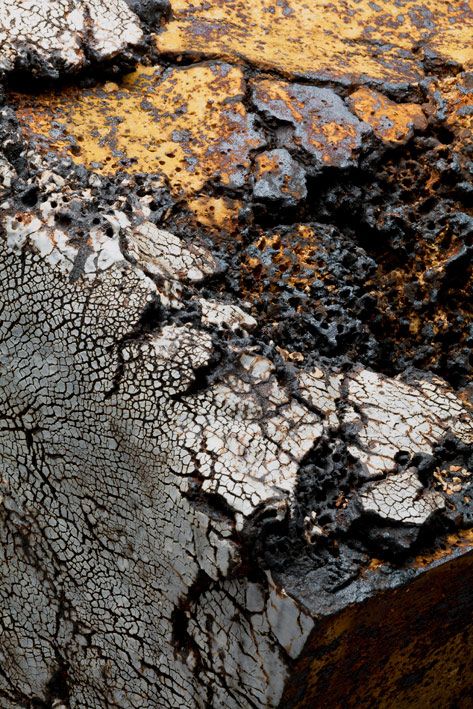 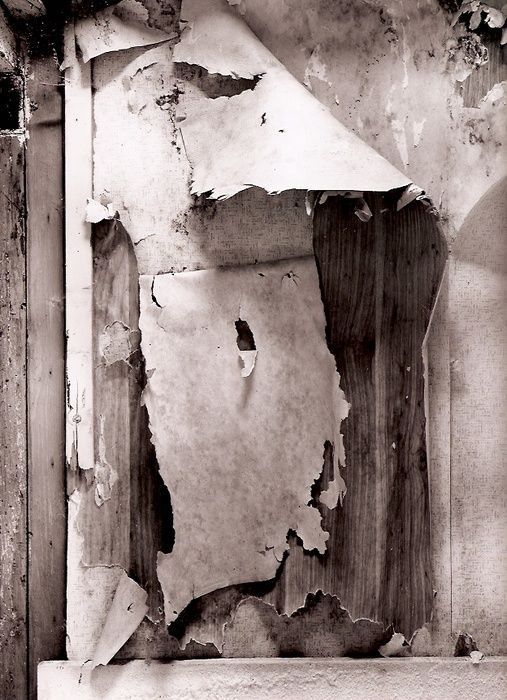 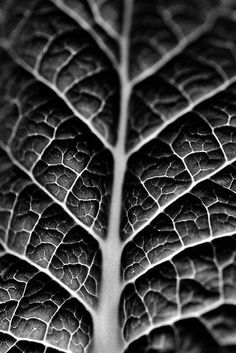 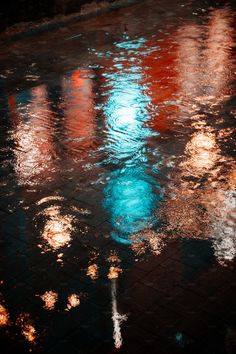 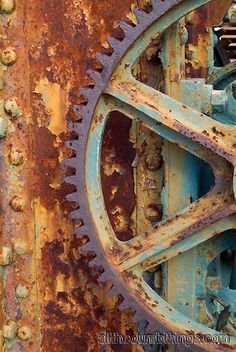 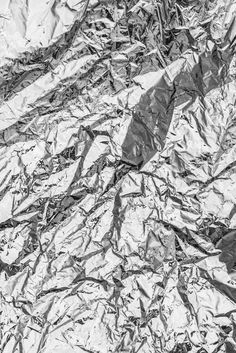 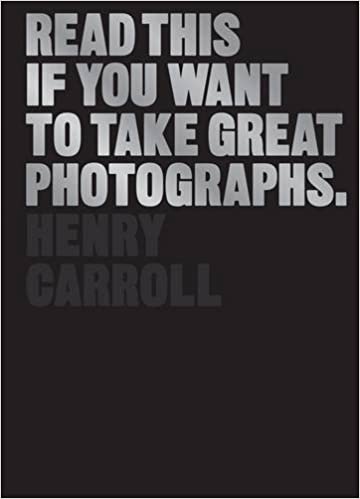 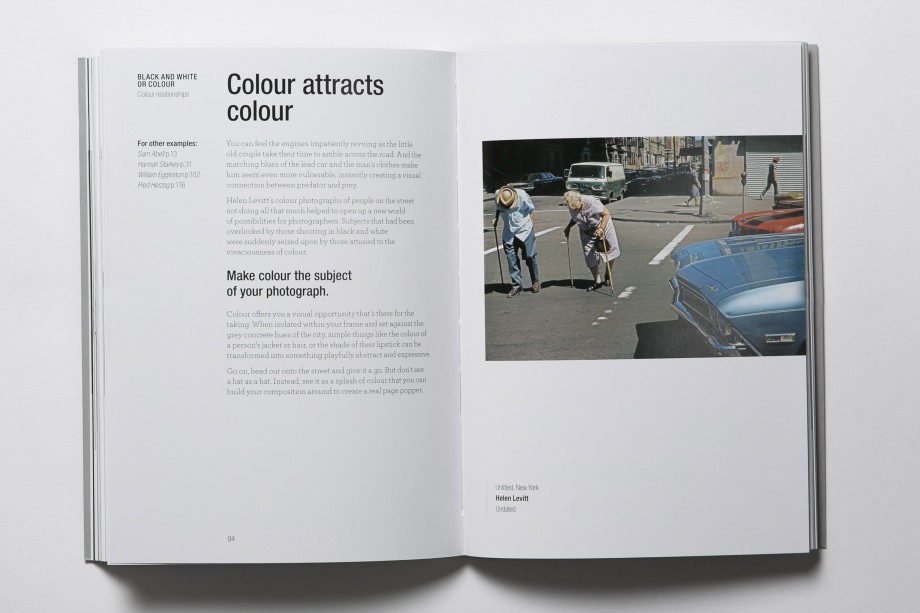 The Book we would recommend is: 

Read This If You Want To Take Good Photographs. 
Author: Henry Carroll. 

ISBN: 978-1-78067-335-6. 
Amazon link and description is here:  
Click link

NOTE: 
This is not a text book and it is not compulsory to buy this book. It is a recommendation and good background reading.
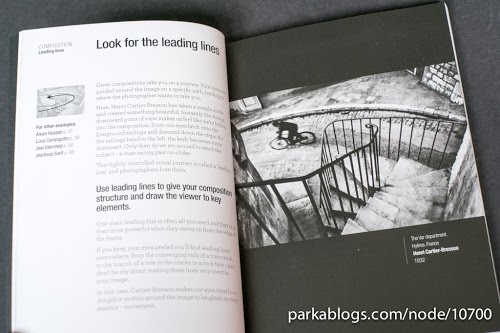 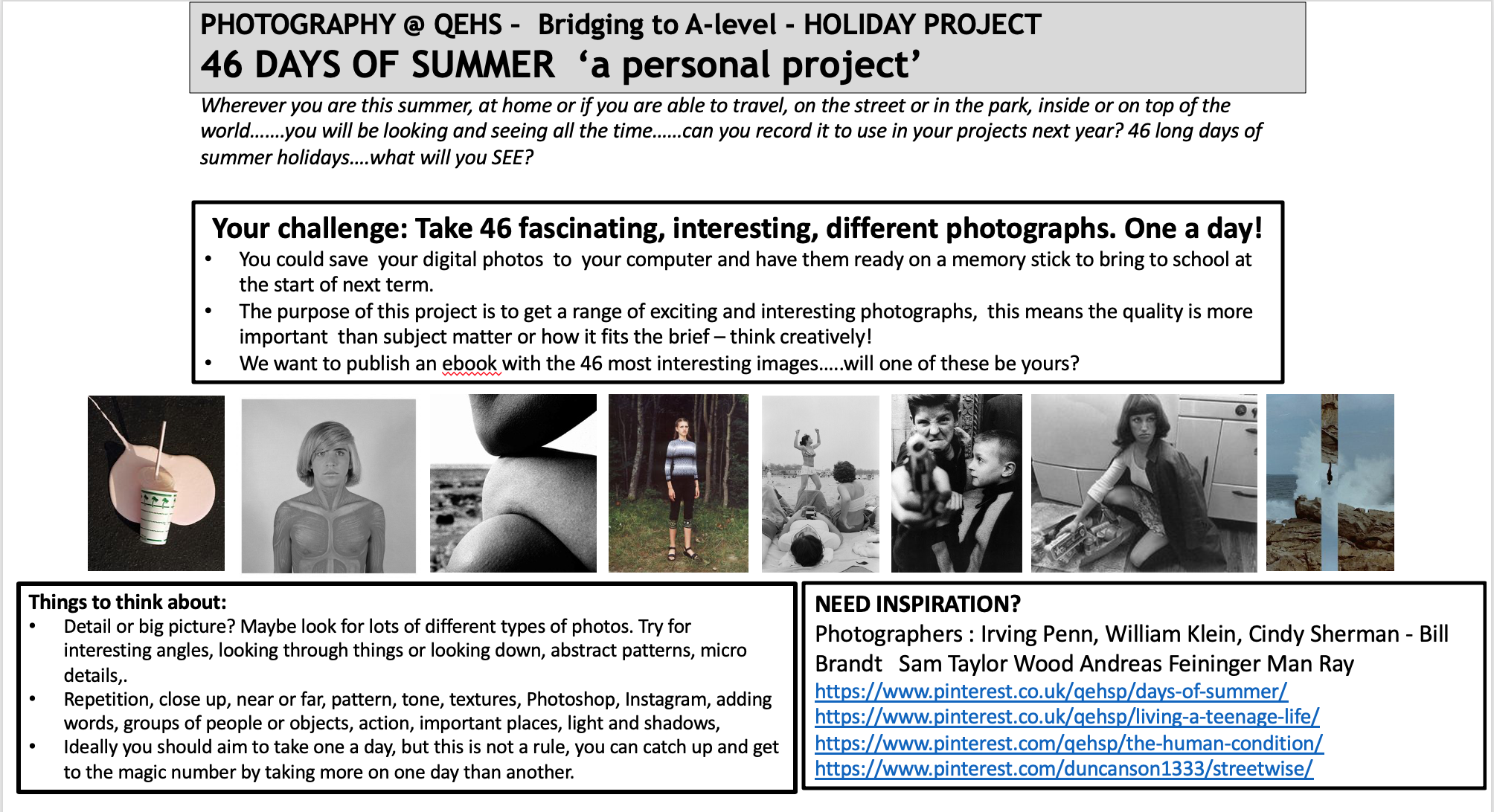 46 Days of Summer